PowerPoint presentation
Unit 307: Produce and present advanced starters using standardised recipes
Monitor the safe use of equipment used when making dressings, sauces, chutneys and relishes
Kitchen equipment
Temperature probe
Blender 
Chopping boards 
Food processor 
Mandolin 
Measuring jug 
Mixers 
Blast chillers and blast freezers 
Hobs 
Ovens 
Steamers
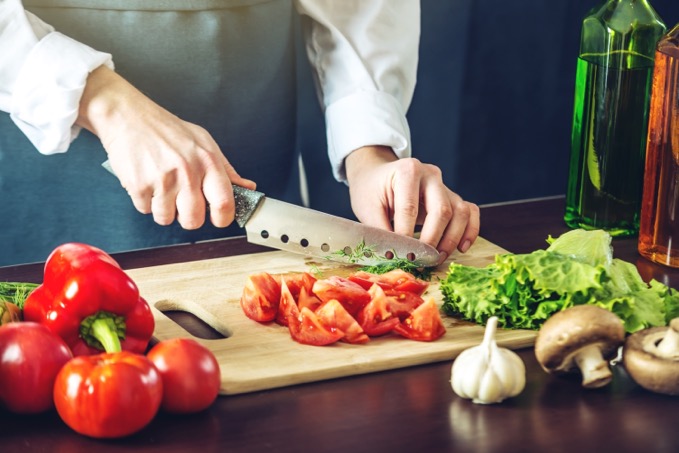 Preparation methods
Weighing/measuring
Cutting
Deseeding
Blending
Pureeing
Grating
Emulsifying
Mixing
Infusing
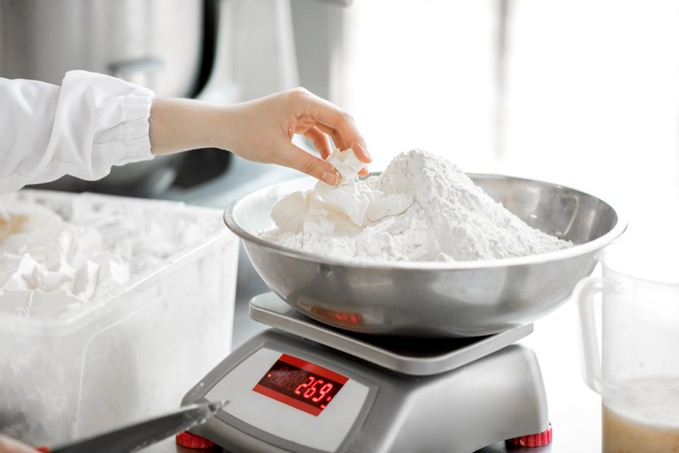 Equipment
Equipment (continued)
Preparation methods
Any questions?